PHY 752 Solid State Physics
11-11:50 AM  MWF  Olin 107

Plan for Lecture 25:

Chap. 18 & 19 in Marder
Impurity states
Properties of semiconductors
Some of the lecture materials are from slides prepared by Marder
3/27/2015
PHY 752  Spring 2015 -- Lecture 25
1
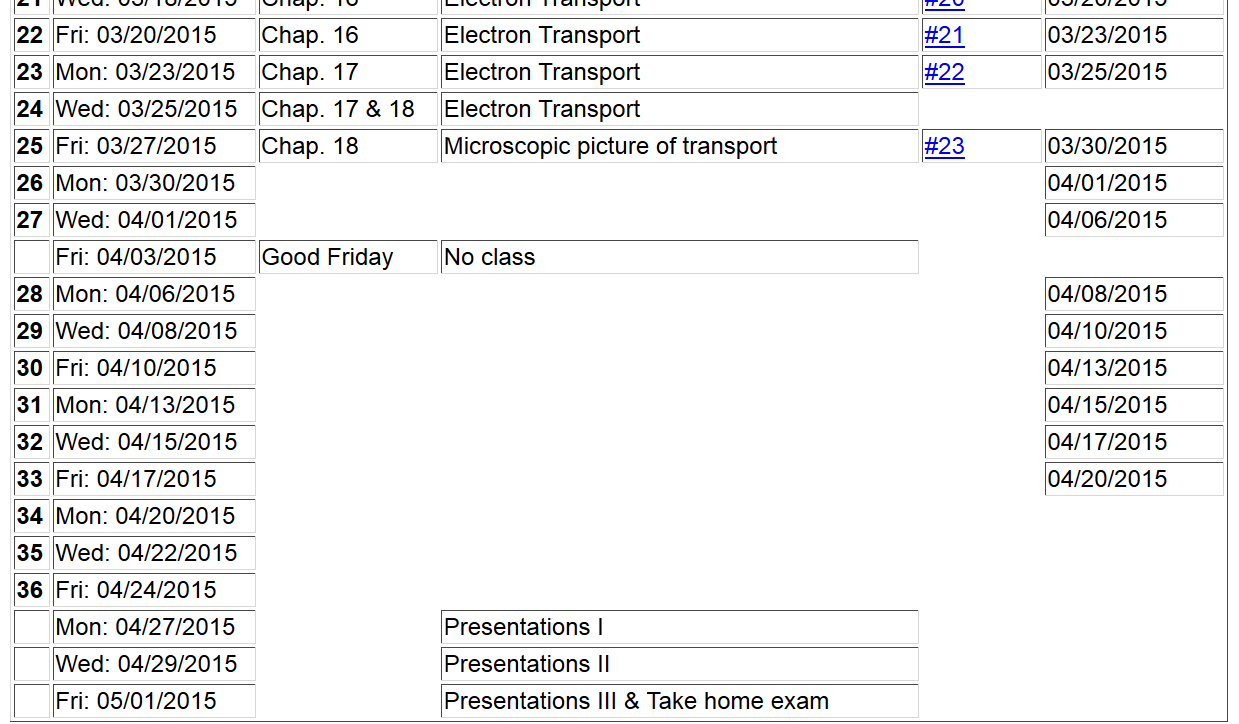 3/27/2015
PHY 752  Spring 2015 -- Lecture 25
2
Impurity states due to point defects
3/27/2015
PHY 752  Spring 2015 -- Lecture 25
3
Impurity states due to point defects -- continued
3/27/2015
PHY 752  Spring 2015 -- Lecture 25
4
Impurity states due to point defects -- continued
valence charge of impurity relative to that of host lattice
Dielectric constant
3/27/2015
PHY 752  Spring 2015 -- Lecture 25
5
Impurity states due to point defects -- continued
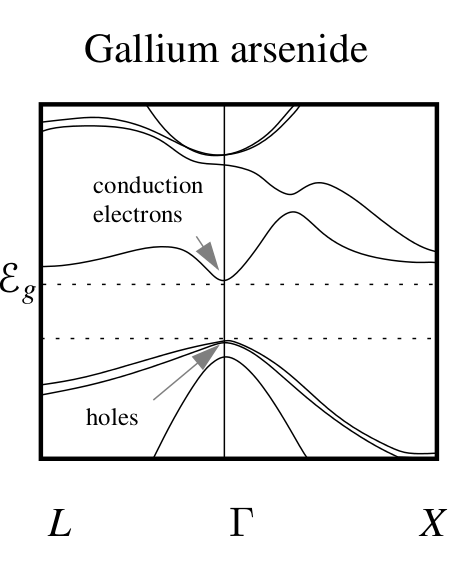 3/27/2015
PHY 752  Spring 2015 -- Lecture 25
6
Semiconductor properties
Population of electrons (n) and holes (p) in a pure semiconductor
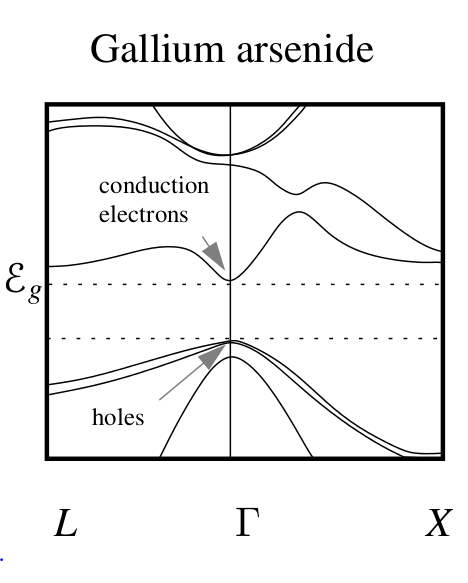 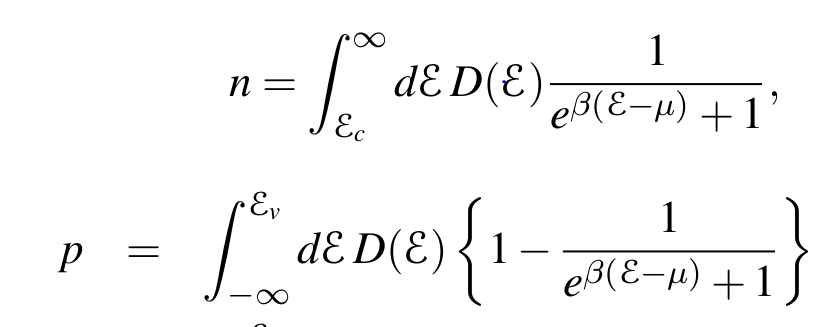 m
3/27/2015
PHY 752  Spring 2015 -- Lecture 25
7
Semiconductor properties -- continued
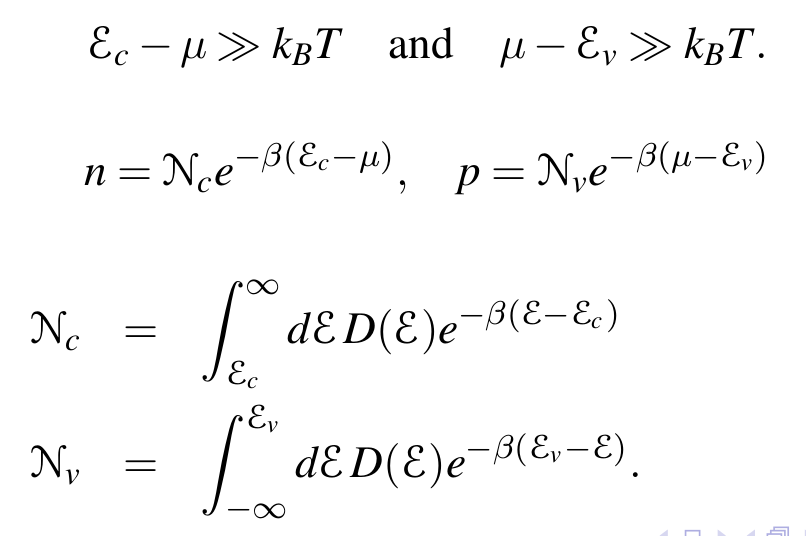 For:
3/27/2015
PHY 752  Spring 2015 -- Lecture 25
8
Semiconductor properties -- continued
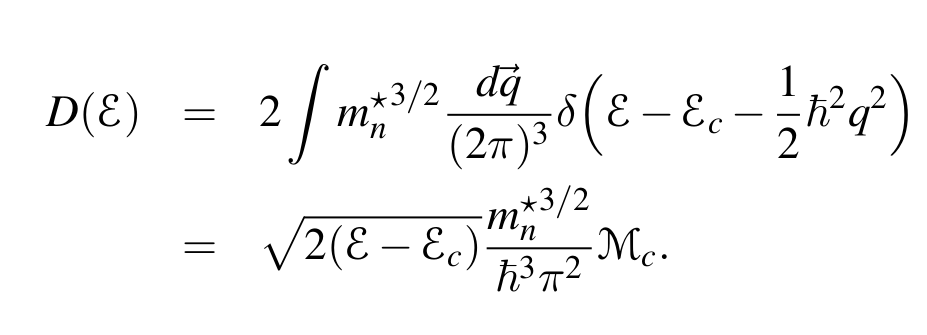 multiplicity of conduction band minima
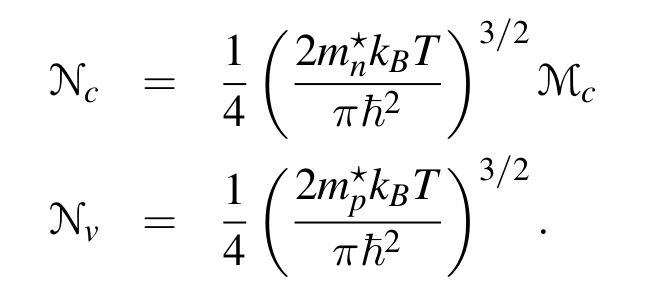 3/27/2015
PHY 752  Spring 2015 -- Lecture 25
9
Semiconductor properties -- continued
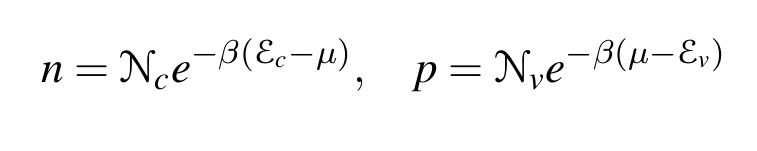 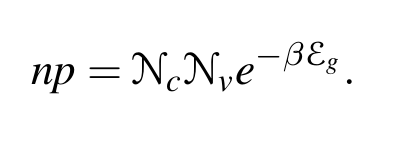 For intrinsic semiconductor,    n=p=ni
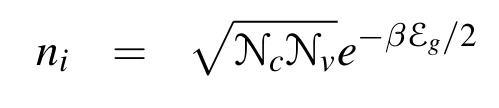 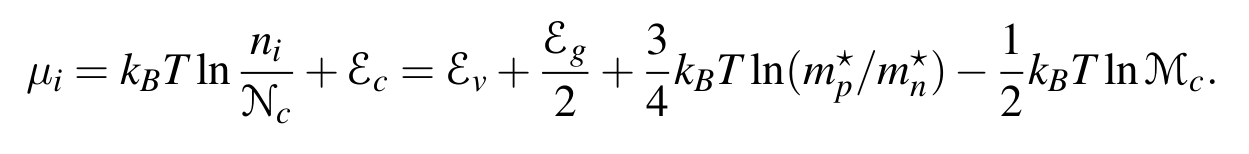 3/27/2015
PHY 752  Spring 2015 -- Lecture 25
10
Semiconductor properties -- continued
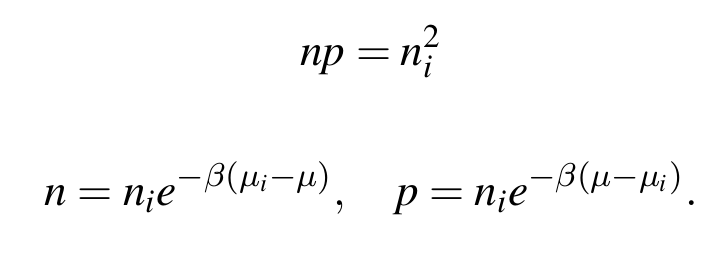 Intrinsic carriers:
Effects of impurities:
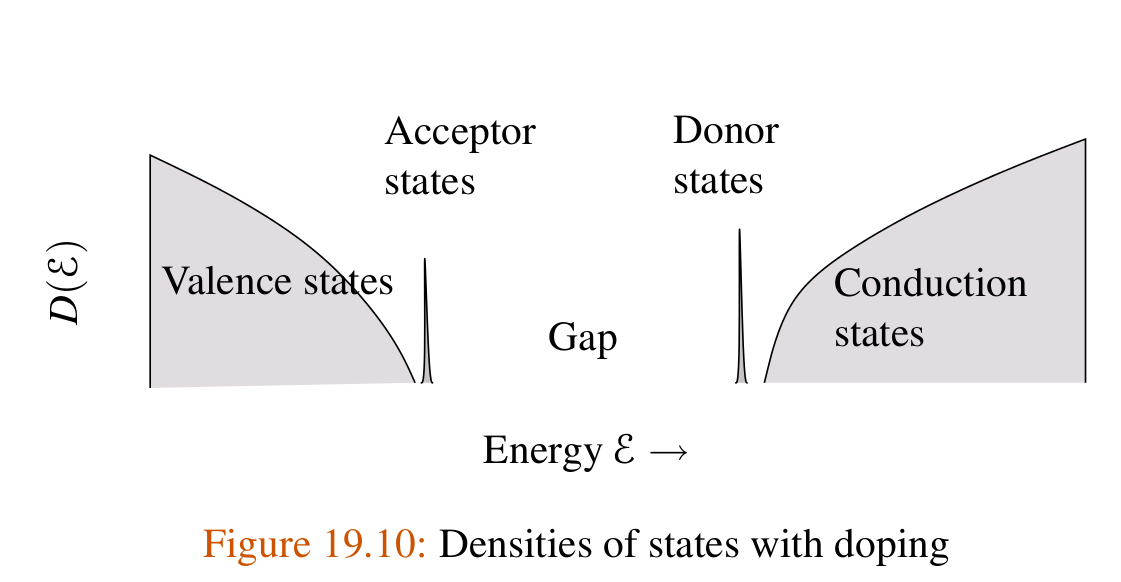 3/27/2015
PHY 752  Spring 2015 -- Lecture 25
11
Semiconductor properties – continued

Typically, the ionized impurities dominate the carrier concentrations
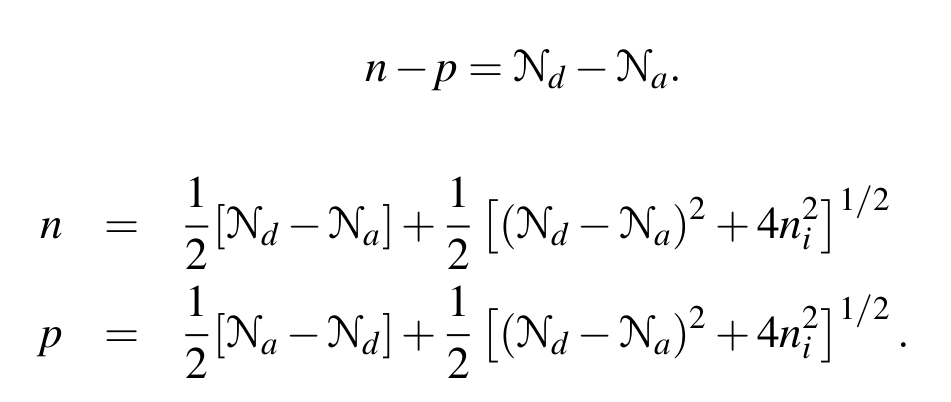 3/27/2015
PHY 752  Spring 2015 -- Lecture 25
12
Semiconductor properties – continued
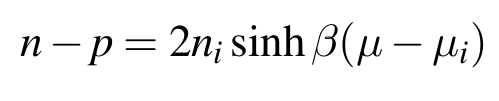 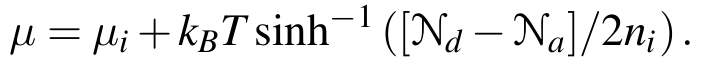 For primarily donor doping:
For primarily acceptor doping:
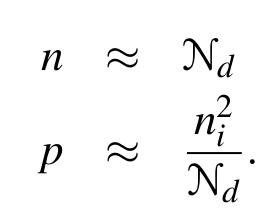 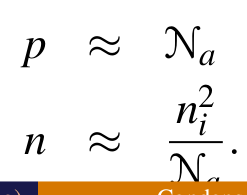 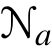 3/27/2015
PHY 752  Spring 2015 -- Lecture 25
13
Semiconductor junction
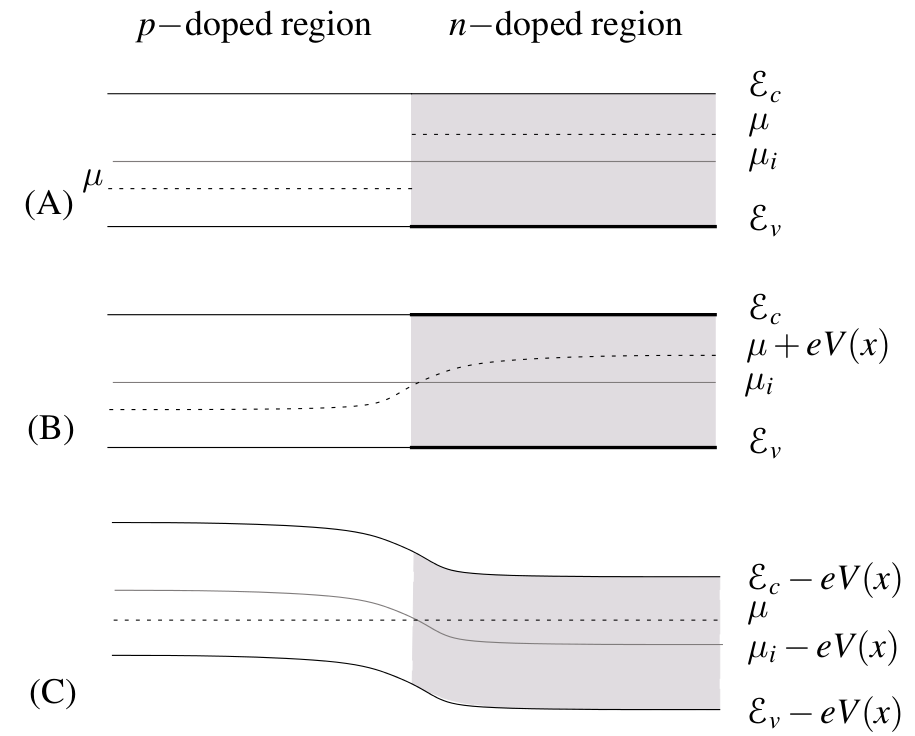 Before equilibration
After equilibration
Junction potential
3/27/2015
PHY 752  Spring 2015 -- Lecture 25
14
Semiconductor junction
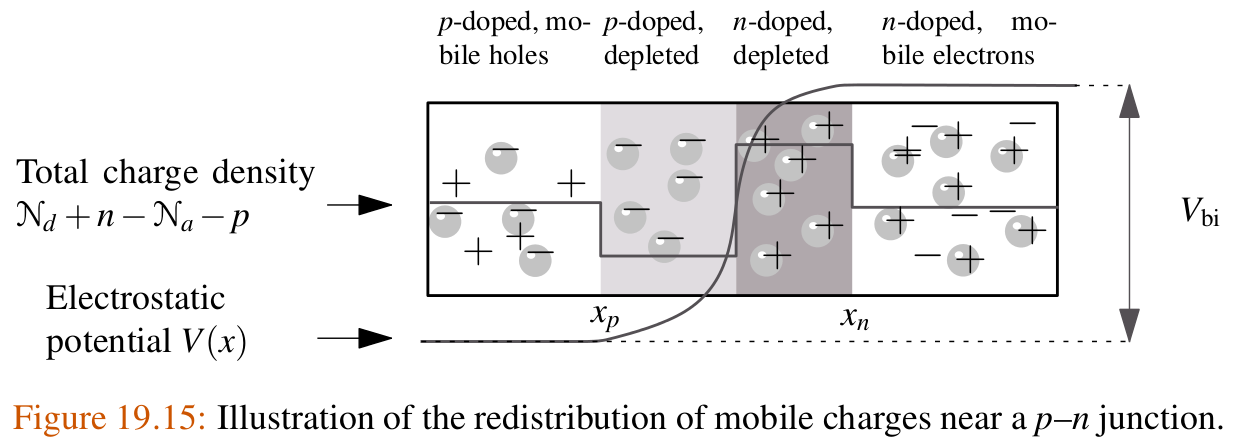 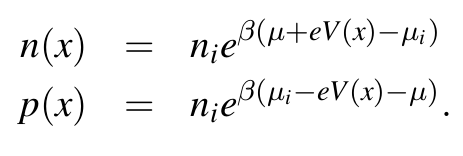 3/27/2015
PHY 752  Spring 2015 -- Lecture 25
15
Semiconductor junction
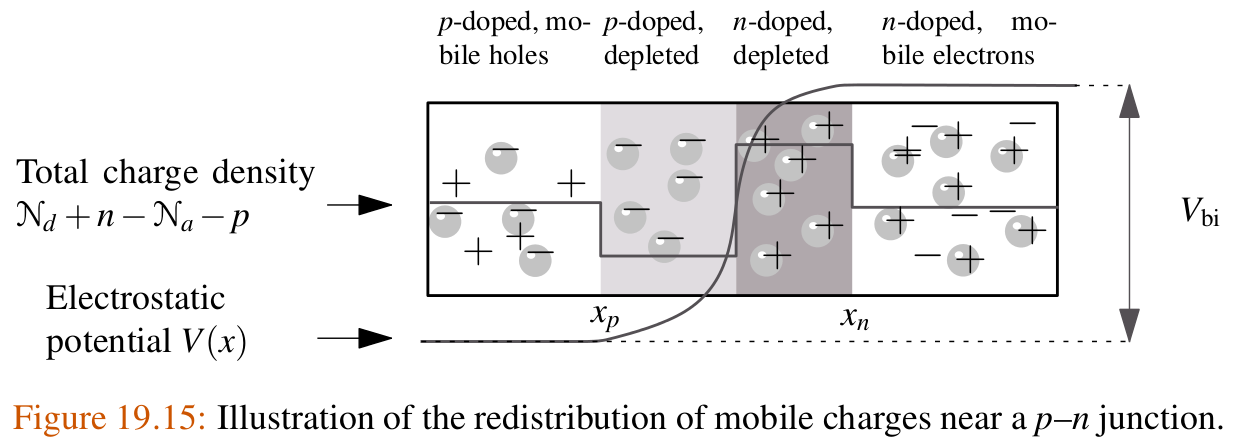 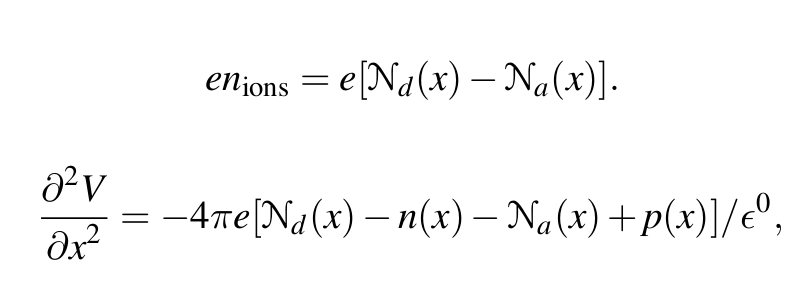 3/27/2015
PHY 752  Spring 2015 -- Lecture 25
16
Semiconductor junction
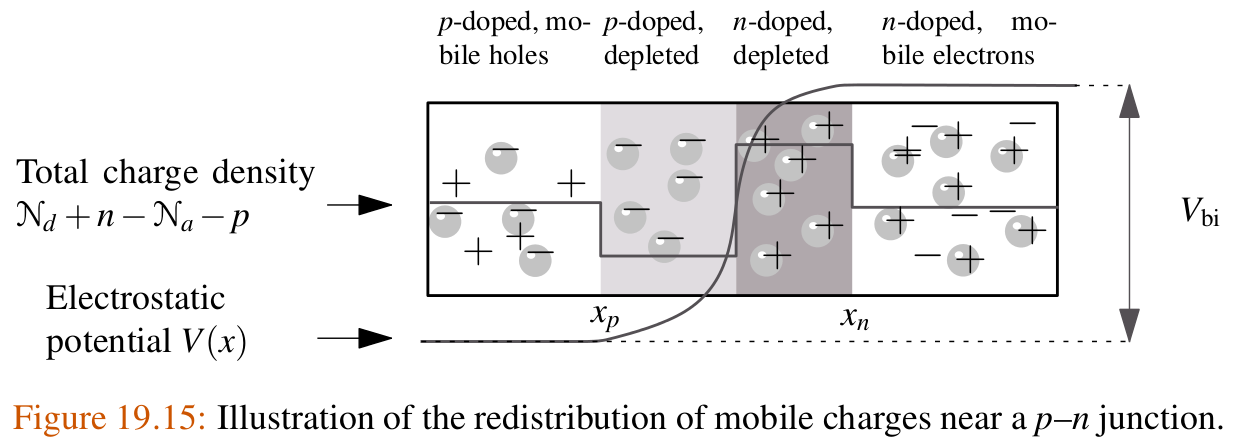 Simplified model:
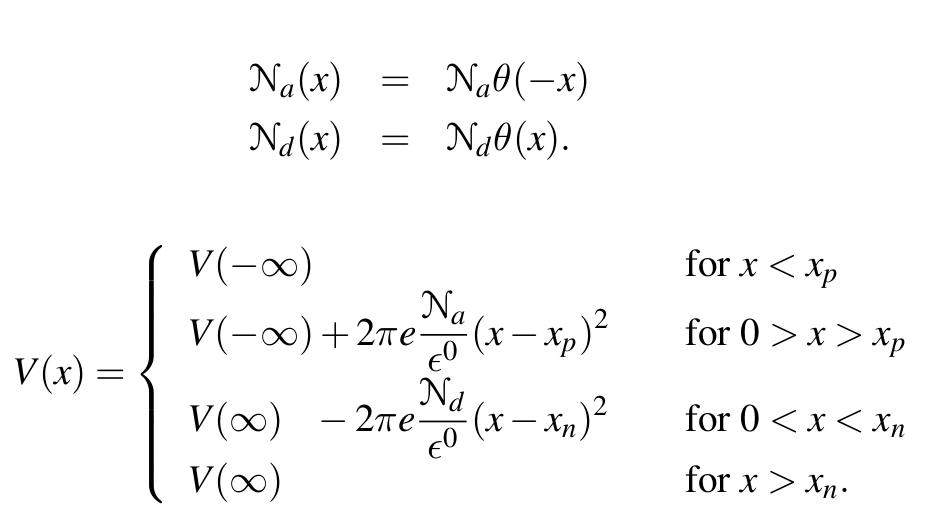 3/27/2015
PHY 752  Spring 2015 -- Lecture 25
17
Semiconductor junction
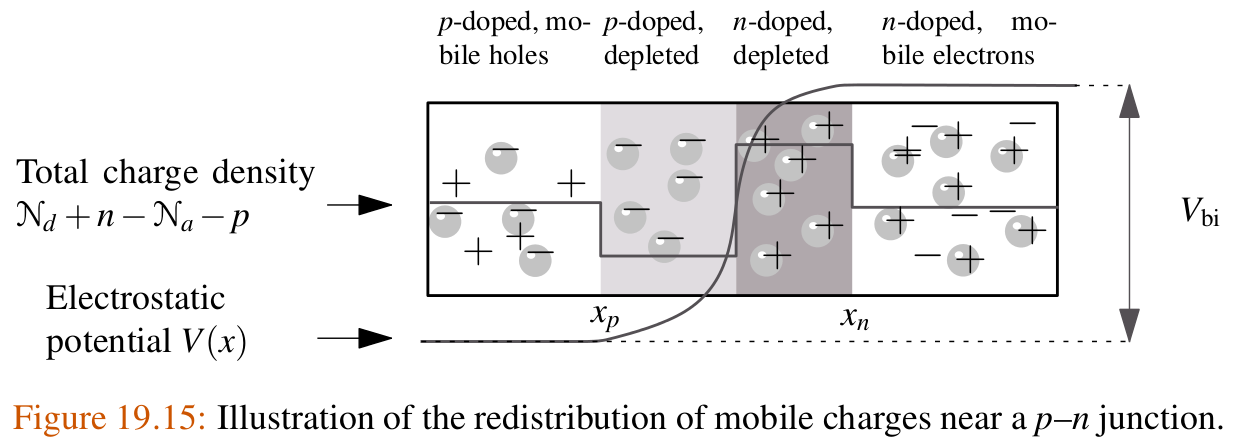 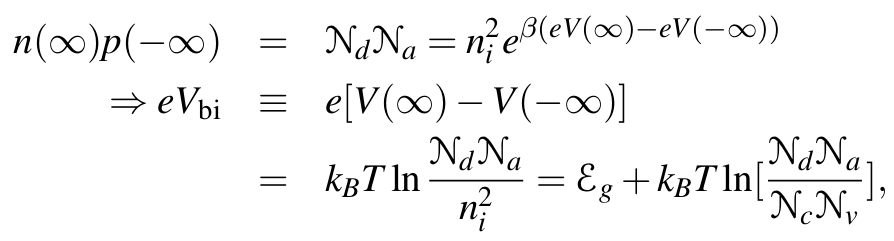 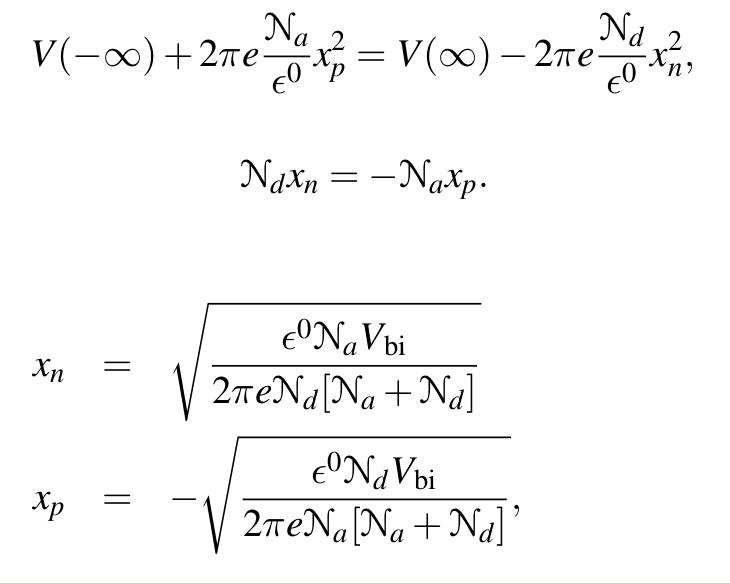 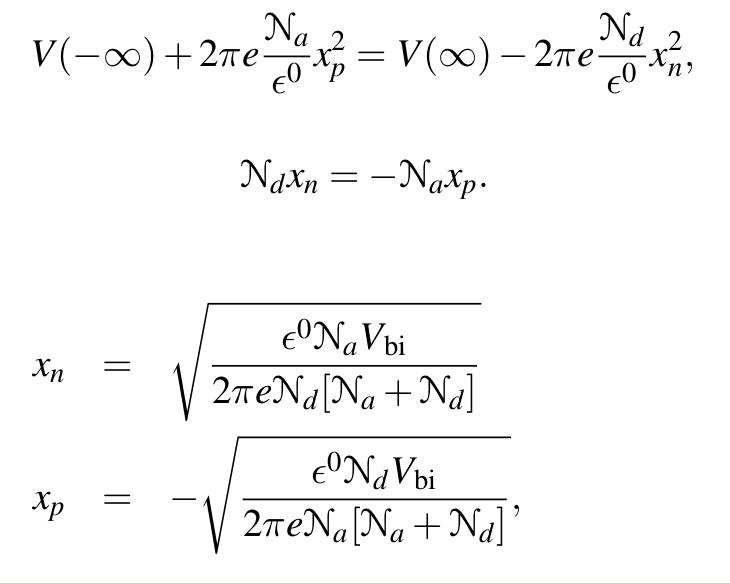 3/27/2015
PHY 752  Spring 2015 -- Lecture 25
18
Behavior of ideal diode
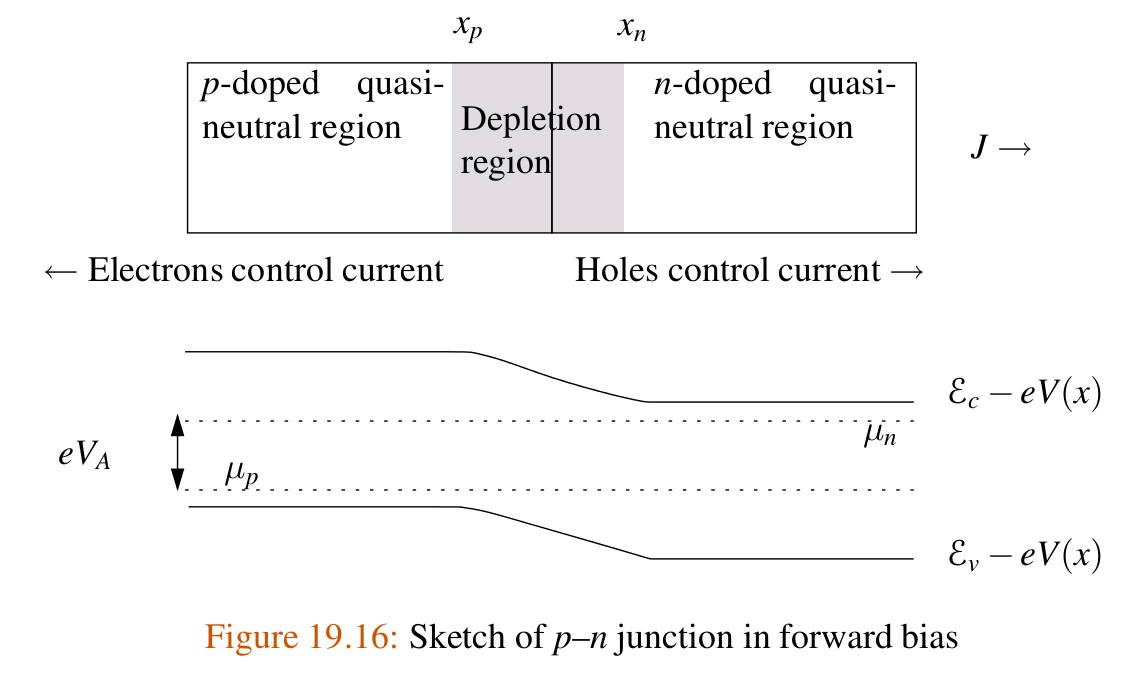 3/27/2015
PHY 752  Spring 2015 -- Lecture 25
19
Behavior of ideal diode – continued

              Diffusion of electrons and holes:
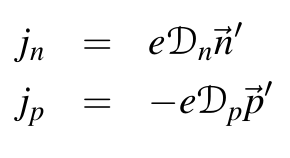 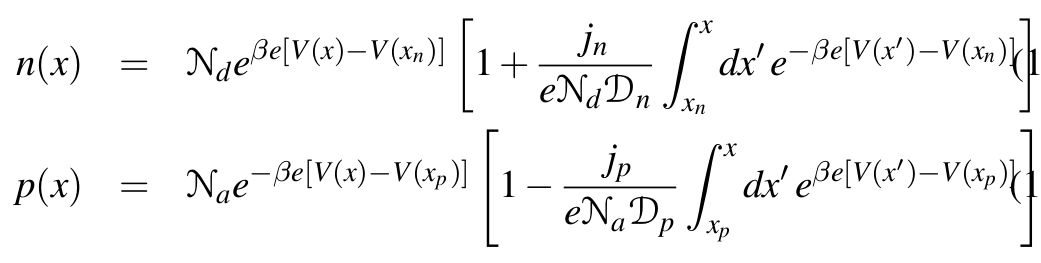 3/27/2015
PHY 752  Spring 2015 -- Lecture 25
20